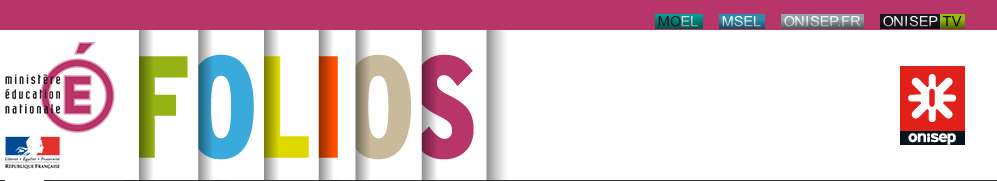 Expérimentation  
Académie de Nantes
Réunion des chefs d’établissement
Angers - 6 décembre 2013
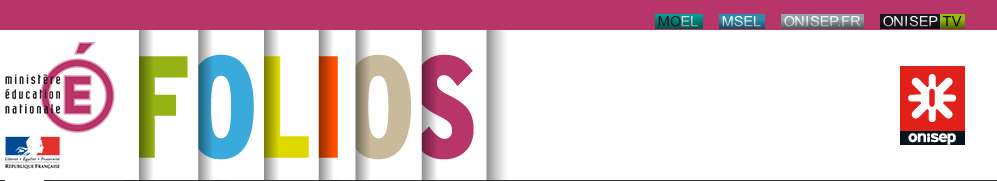 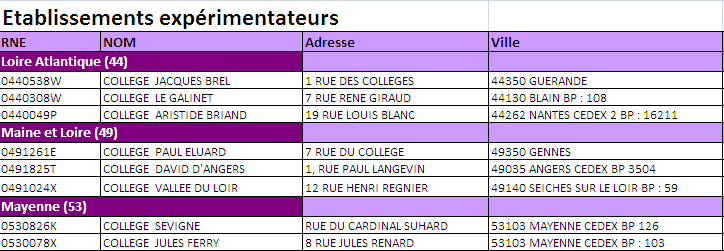 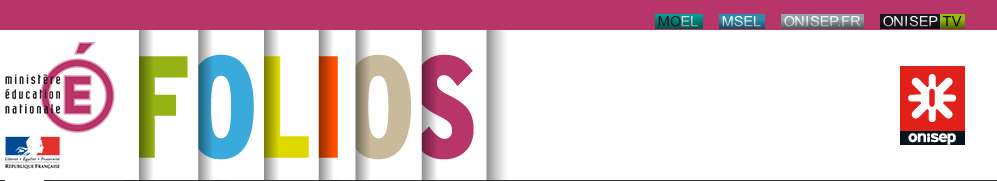 La mise en place des parcours éducatifs
Loi d’orientation du 8 juillet 2013
Parcours individuel d'information, d'orientation et de découverte  du monde économique et professionnel  (PIIODMEP)

 Parcours d’éducation artistique et culturelle (PEAC)
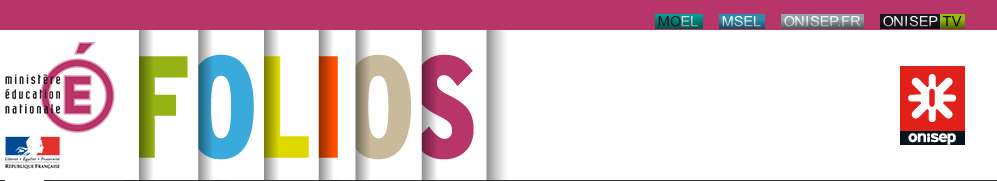 La mise en place des parcours éducatifs
Une démarche de projet  qui engage les équipes pédagogiques
 La nécessité d’une cohérence entre les parcours 
 la volonté d’une continuité entre les cycles d’apprentissages
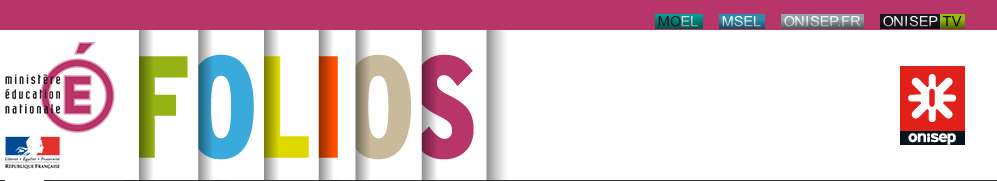 L’application FOLIOS
Un outil pour aider au développement de nouvelles pratiques

 Une expérimentation inscrite dans la continuité des actions      académiques   (web classeur / livret expérimental / porte folio numérique HDA)

 la mobilisation de différents acteurs :
  Onisep / DAEP (DAAC) / DSI / DAN / MLDS / CAFOC / Inspections pédagogiques

 un dispositif national (7 académies)
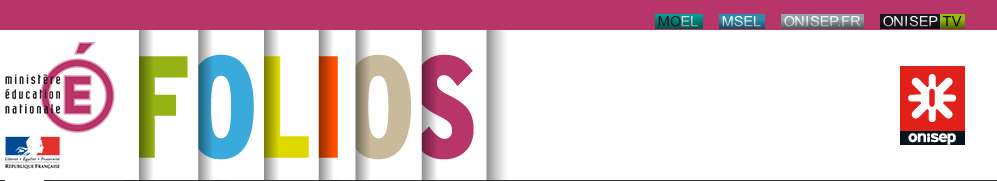 L’application FOLIOS
Les objectifs

 suivre l’élève tout au long de son parcours scolaire
 renforcer son implication dans les apprentissages
 favoriser une démarche réflexive
 encourager les usages du numérique éducatif
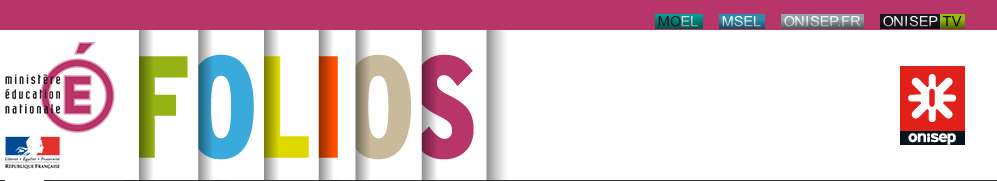 L’application FOLIOS construite sur la base du webclasseur orientation
Une démarche, des objectifs
• Articuler  avec le Socle commun de connaissances, de compétences et de culture.
• Permettre à l’élève de garder la trace de ses apprentissages interdisciplinaires.
• Développer l'autonomie et les compétences sociales des élèves et favoriser  leur prise en compte au sein du système éducatif et ultérieurement
• Valoriser les engagements des élèves dans le cadre scolaire et extrascolaire.
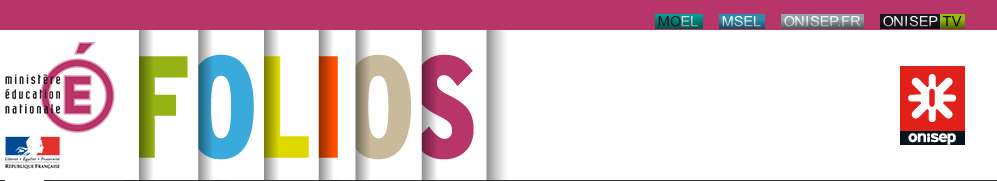 Un outil pour accompagner le parcours scolaire de l’élève
• Assurer la continuité de la réflexion de l’élève tout au long du parcours .
• Permettre la coordination de l’ensemble des acteurs
• Favoriser le dialogue avec les parents. 
• Associer des partenaires .

Et développer les compétences transversales 
L’outil et la démarche sont liés, l’un étant au service de l’autre
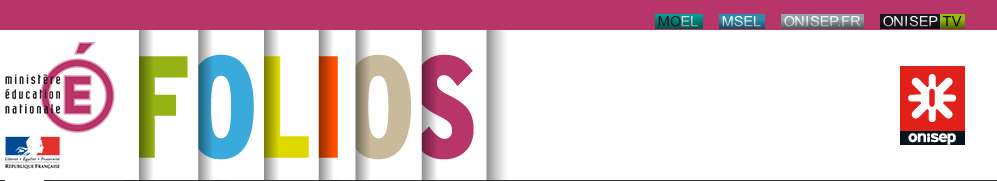 Mise en place de l’expérimentation
Associer les équipes pédagogiques
• Expliquer les objectifs, l’intérêt de FOLIOS
• Intégrer l’expérimentation aux travaux du conseil pédagogique

Impliquer les élèves
• Mobiliser les délégués
• Faciliter l’appropriation par chaque élève par une présentation concrète

Remarque : tous les élèves d’un établissement expérimental ont accèsà FOLIOS, même si une partie seulement est engagée dans l’expérimentation

Informer et associer les familles
• Présenter le projet
• Préciser l’intérêt d’enrichir ce document de toutes les expériences   et engagements de leur enfant.
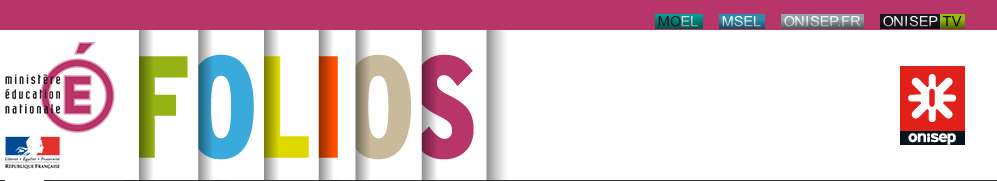 FOLIOS dans votre établissement
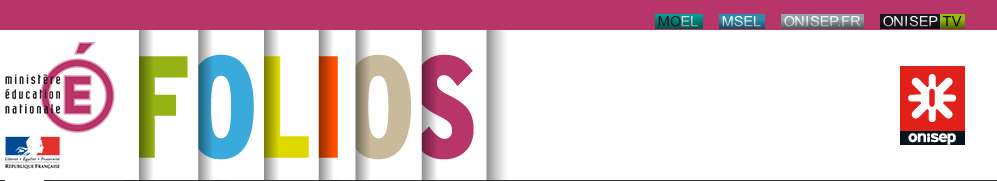 FOLIOS au sein de l’environnement numérique
L’application FOLIOS est accessible dans le cadre d’e-lyco
(après déclaration du service tiers)

L’application FOLIOS dispose de flux documentaires nationaux et académiques. 
• Évolutif et adaptable pour prendre en compte les préconisations et demandes des équipes et des acteurs extérieurs
• Le profil « contributeur » permet à des personnes de préparer des documents qui seront diffusés par les délégations régionales de l’Onisep
[Speaker Notes: Important : dans le cadre de l’expérimentation, les établissements sont contributeurs et peuvent proposer des ressources à mettre en ligne (documents pédagogiques, ressources pour la classe,…).
+ Importance du recueil des préconisations et demandes tant du point de vue technique (ergonomie) que du point de vue des usages]
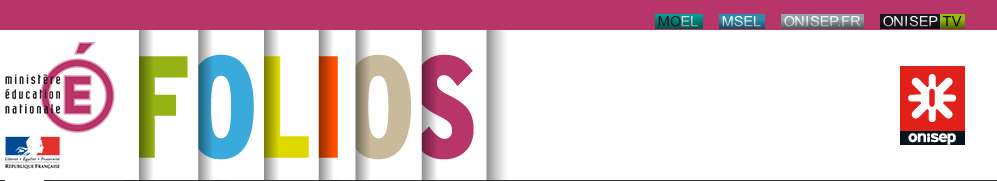 Un espace sécurisé permettant aux partenaires de déposer des documents
Le chef d’établissement crée un compte « partenaires » et transmet à chaque partenaire un identifiant et un  mot de passe. Les partenaires se connectentsur le FOLIOS et déposent des documents.
L’expérimentation permettra également d’évaluer comment sont pris en compte les documents dans les faits au sein des établissements scolaires par les élèves et les équipes éducatives : 
Utiles ? Inutilisés ? Inexistants ? Enrichissants ?
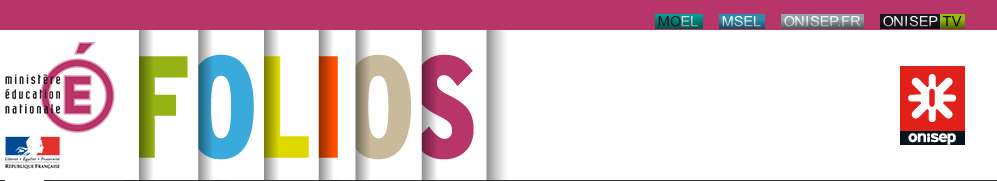 FOLIOS : un accès personnel pour les professionnels et individuel pour les élèves
• Une adresse URL commune : https://folios.onisep.fr
Un compte administrateur permet de récupérer tous les comptes de professionnels et d’élèves, de créer des comptes pour les parents et les partenaires :
Identifiant = UAI du collège	
Mot de passe : admin (à changer à la première connexion)

 Les établissements qui utilisaient précédemment le webclasseur-orientation ont désormais un accès à l’application Folios
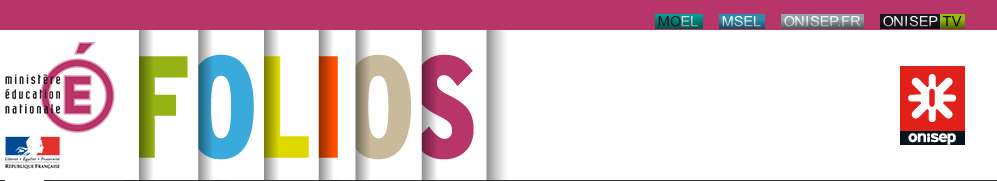 Contacts
• Les chefs de projet académiques   
	Xavier Vinet  : xavier.vinet@ac-nantes.fr 
	Yves Bourdin : yves.bourdin@ac-nantes.fr 

 Délégation Régionale  de l’ONISEP (DRONISEP) :
	Valérie Sourisseau, chargée d’accompagnement pédagogique : 							vsourisseau@onisep.fr 

 Délégation Académique au Numérique (DAN) : ctice@ac-nantes.fr 
      Patrick Ducler délégué académique au numérique : patrick.ducler@ac-nantes.fr

Direction des Systèmes d’Information : plateforme d’assistance Elyco
				Gilles Budet : gilles.budet@ac-nantes.fr
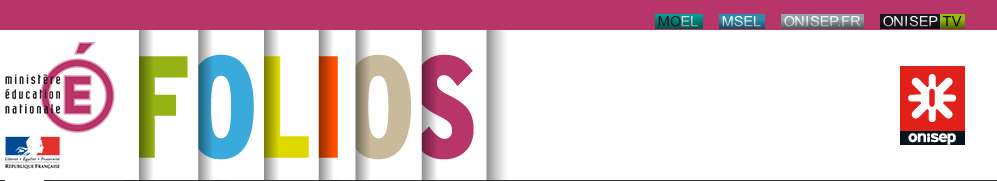 Démonstration de l’utilisation de l’application FOLIOS
https://folios-recette.onisep.fr/jsp/accueil_profils.jsp